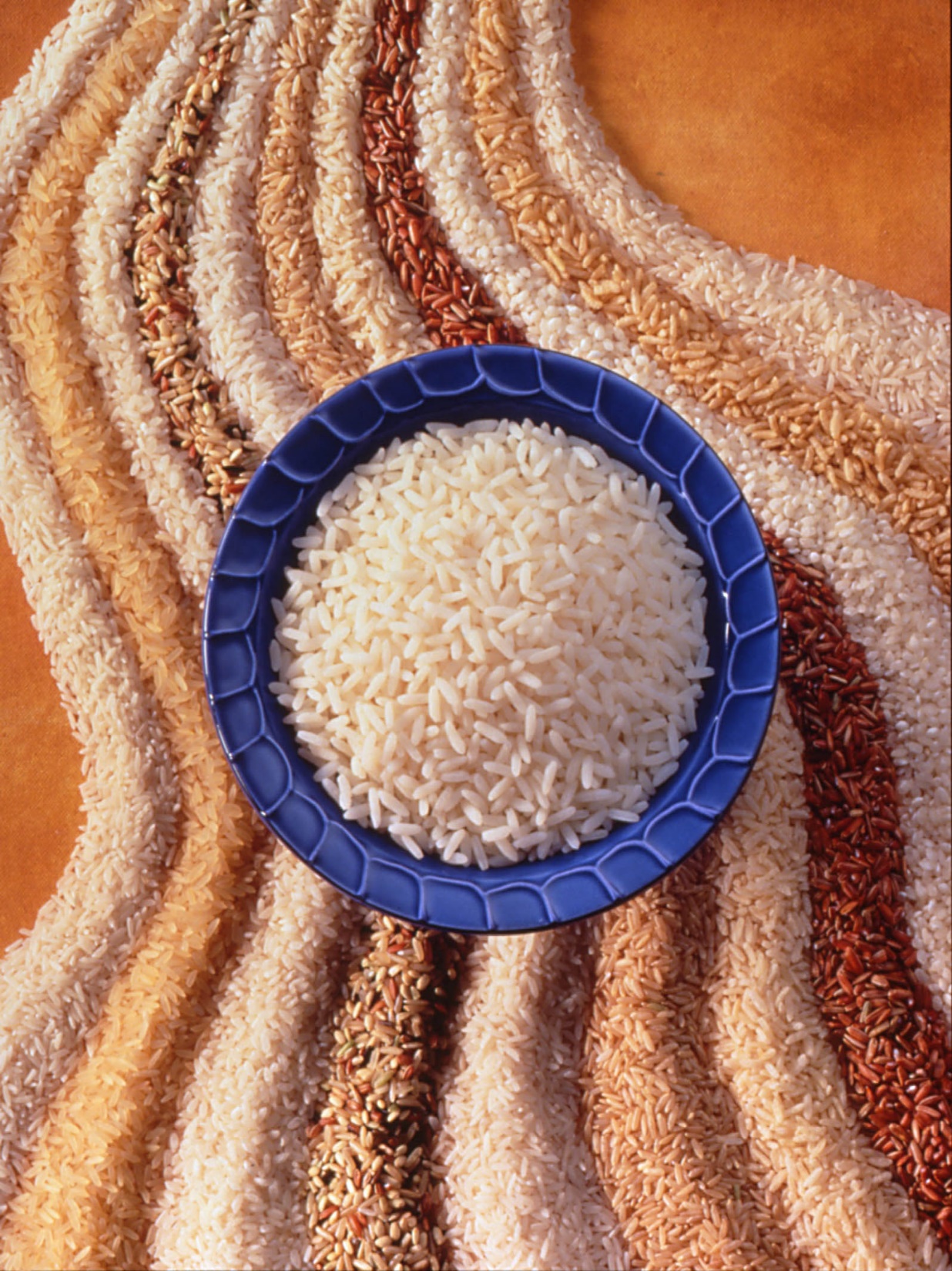 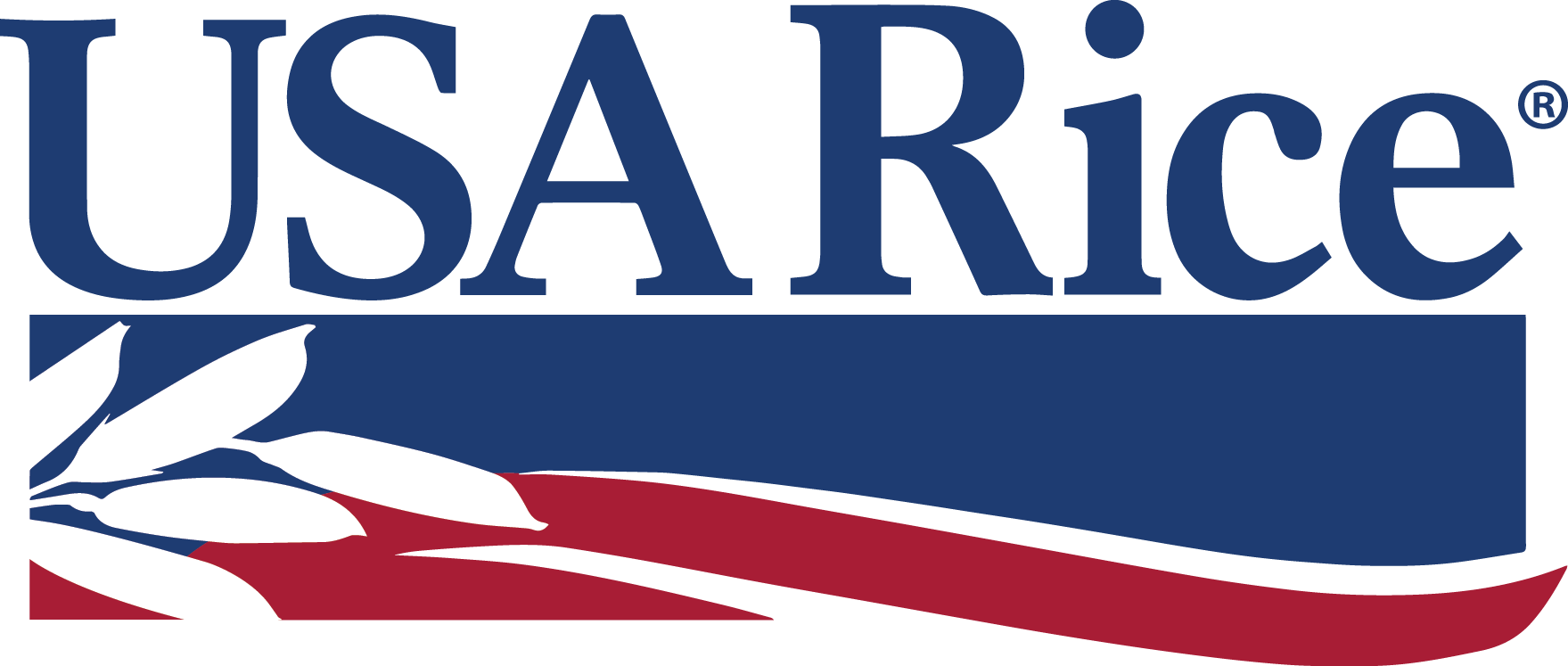 Understanding Rice Varieties, Types, and Forms
What is Rice?
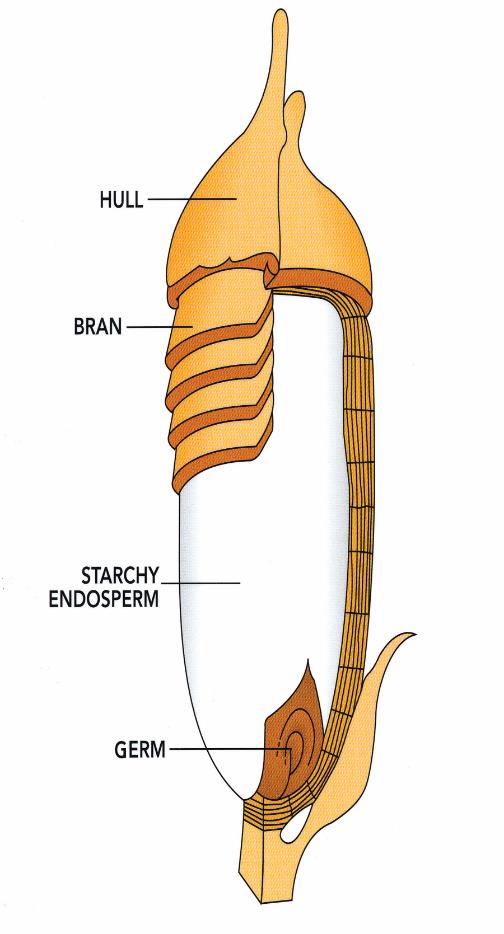 The seed of a semi-aquatic grass that thrives in warm and sub-tropical climates and officially classified as Oryza Sativa

Grain Anatomy
Grain is enclosed with in a tough outer hull/husk

Under the hull are the bran and germ. Rice at this stage is 100% whole grain

Remove the bran and germ and what remains is the endosperm which is white rice, the most consumed rice throughout the world

All U.S.-grown rice is gluten-free, GMO-free, sodium-free, cholesterol-free, and virtually fat-free
Rice Milling
After harvest, the collected rough rice is dried to a certain level prior to milling. The final step of rice production is milling, an intricate process that U.S. mills have perfected. 

Harvested rough rice is cleaned and passed through sheller machines that remove the inedible hulls and yields brown rice.

Brown rice can then be further milled to remove the outside bran layer and produce white rice.

Specific to the U.S.-the white rice is then enriched with a coating of vitamins to replace nutrients lost during the milling process
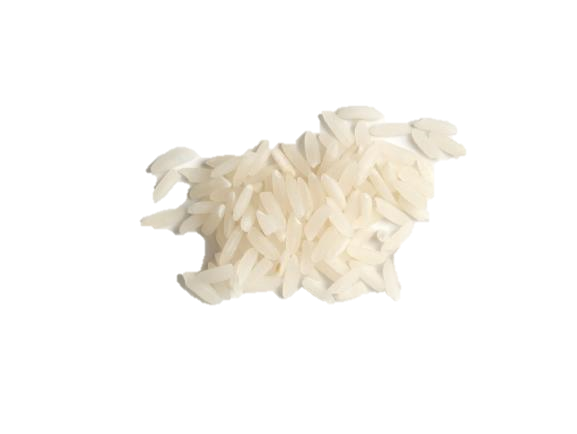 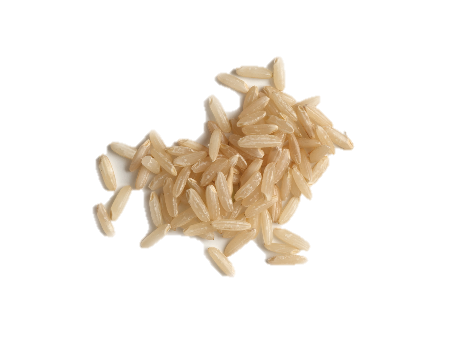 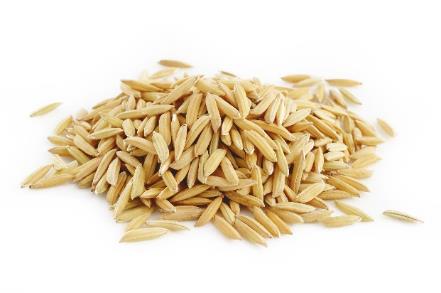 (White Rice)
(Rough Rice)
(Brown Rice)
Brown Vs White Rice
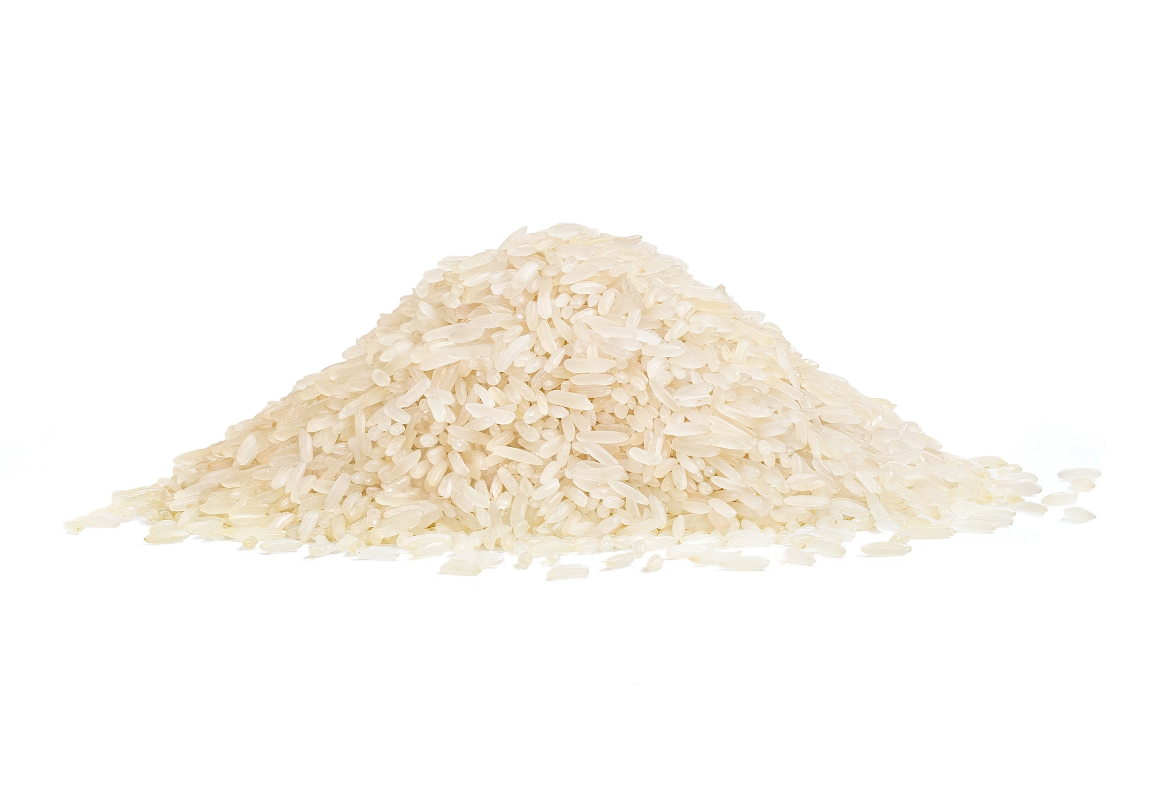 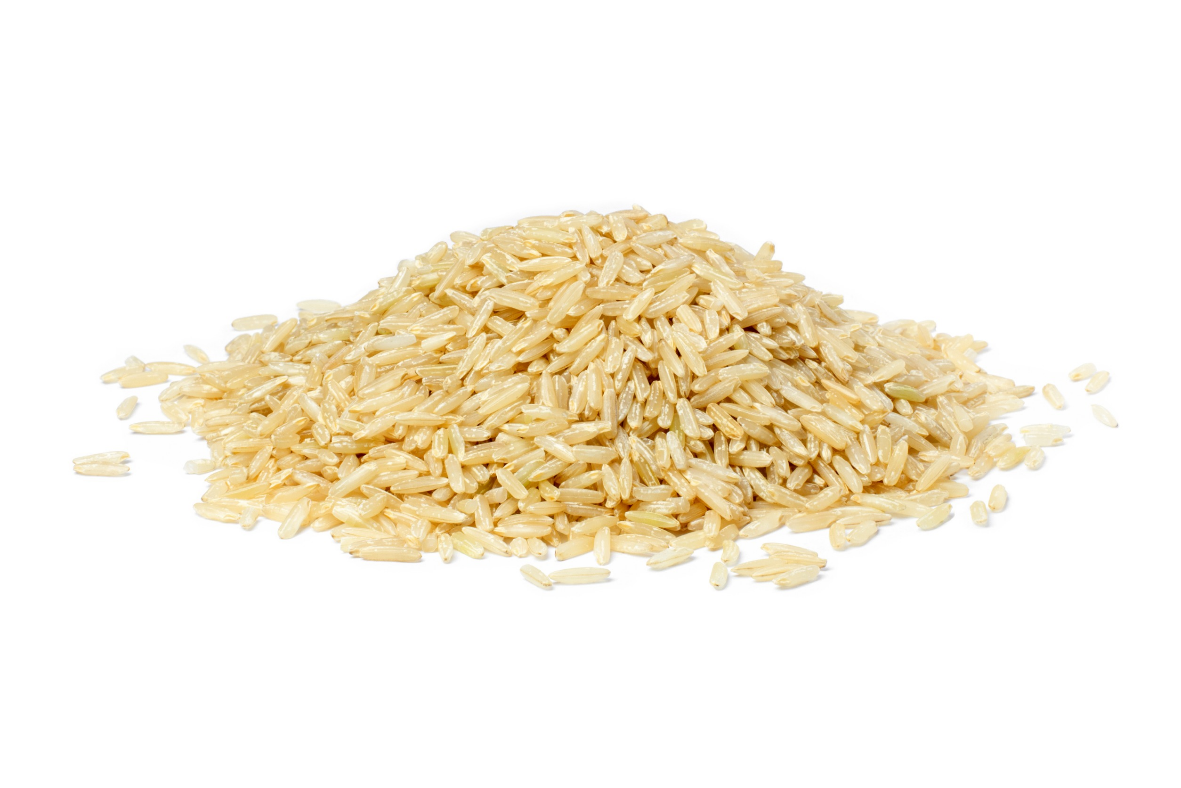 U.S.-Grown Rice Varieties
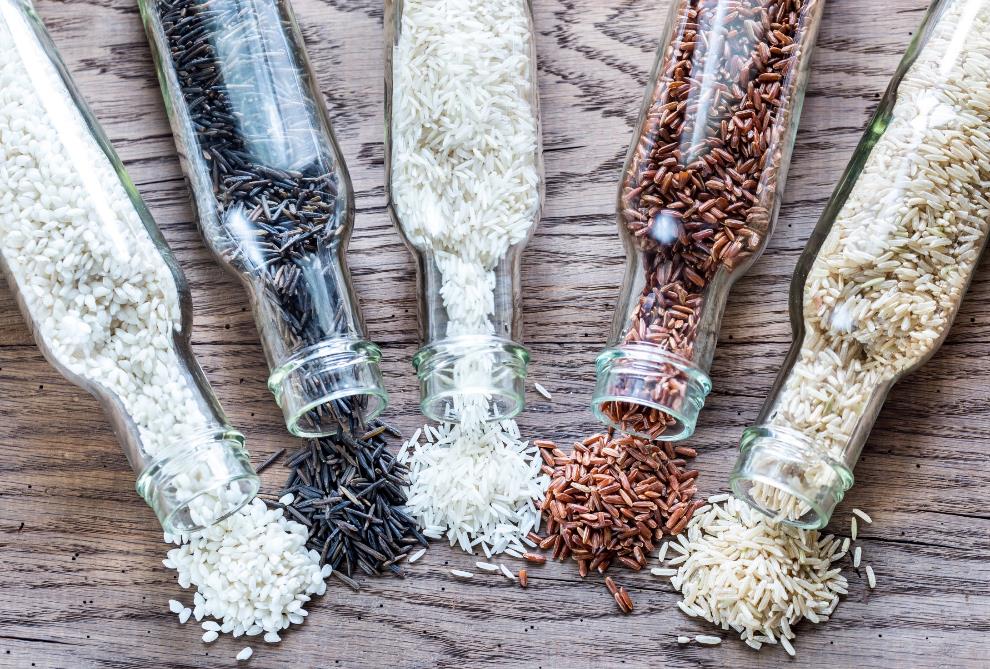 The domestic rice industry produces all rice varieties from well-known white long grain to aromatics to harder to find specialty rice.

Every Rice is Categorized by:
Degree of Milling: Rough, Whole Grain, White Rice

Kernel Size: Short, Medium, and Long Grain

Starch Content: Amylose, Amylopectin

Flavor: Popcorn, Sweet, Nutty, Spicy
Long Grain Rice
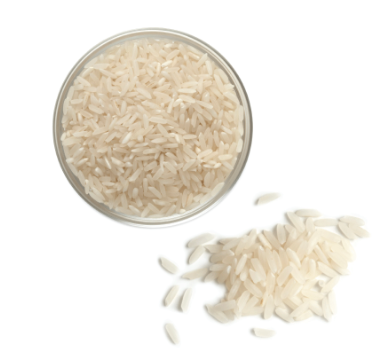 Most Common and Plentiful Variety
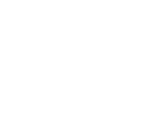 Long, Slender Kernels with High Amylose Starch Content
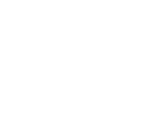 Ideal for Pilafs, Stir-Frys, Salad, Bowls, Handhelds, Soup, and Side Dishes
Cooked Grains are Firm, Fluffy, and Separate
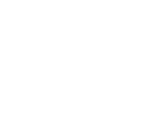 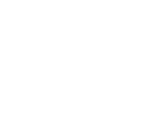 Medium Grain Rice
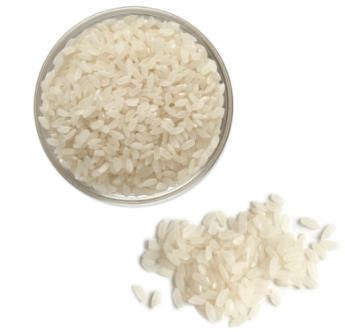 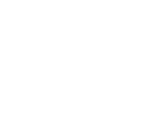 Shorter, Wider Kernels than Long Grain
Cooked Grains are Moist, Tender, Slightly Chewy, and Tend to Stick Together
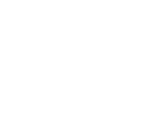 Ideal for Dishes w/ Creamy Consistency: Paella, Risotto, Confections, Snacks
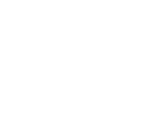 Short Grain Rice
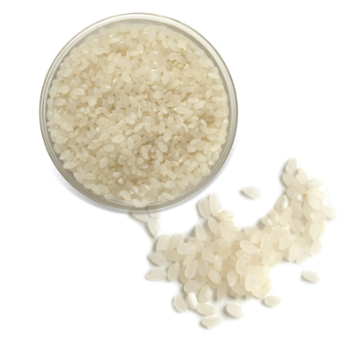 Kernels are Short, Plump, and almost Round
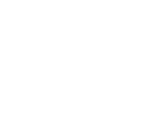 Cooked Grains are Soft and Sticky
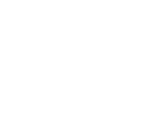 Ideal for Sushi, Puddings, Desserts, Sweet Rice Dishes, and Sake
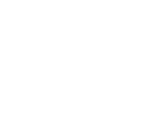 Jasmine Rice
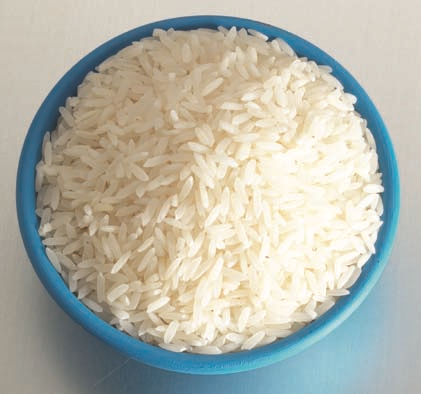 Aromatic Long Grain Variety with Distinct Flavor and Popcorn Aroma
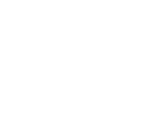 Cooked Grains are Soft, Moist, and Slightly Cling Together
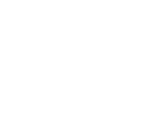 Major Ingredient in Thai and Southeast Asian cuisines
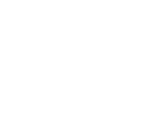 Basmati Rice
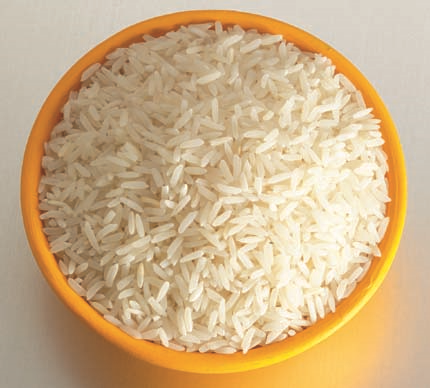 Long Grain Variety with Distinct Aroma and Savory, Nutty Flavor
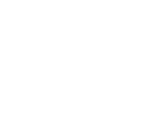 Cooked Grains are Slightly Chewy and have a Fluffy Texture with Little Stickiness
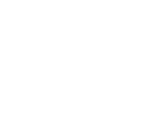 Often used in Indian and Mediterranean cuisines and some Middle Eastern Dishes
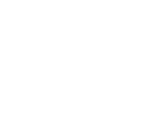 Other Aromatic Rice
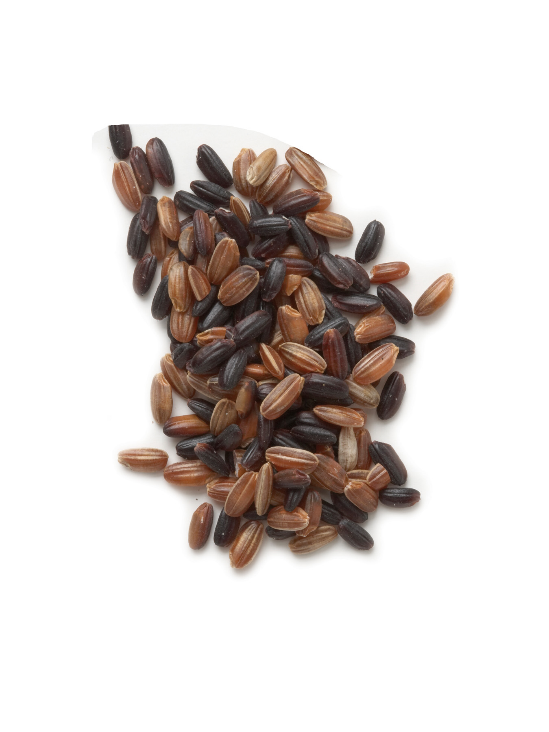 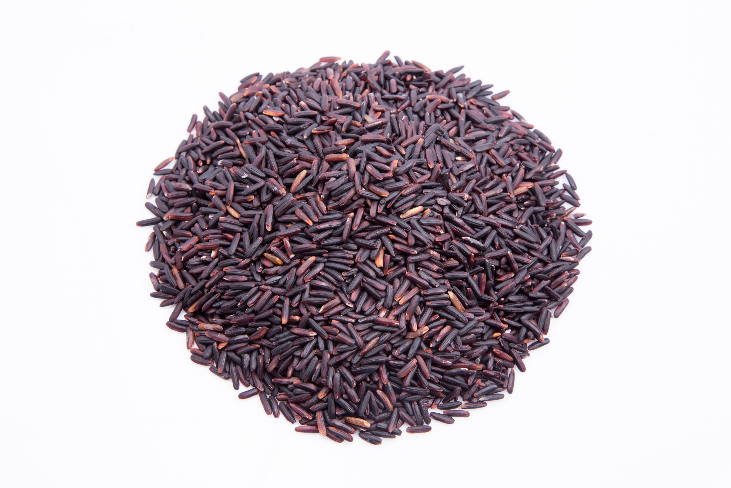 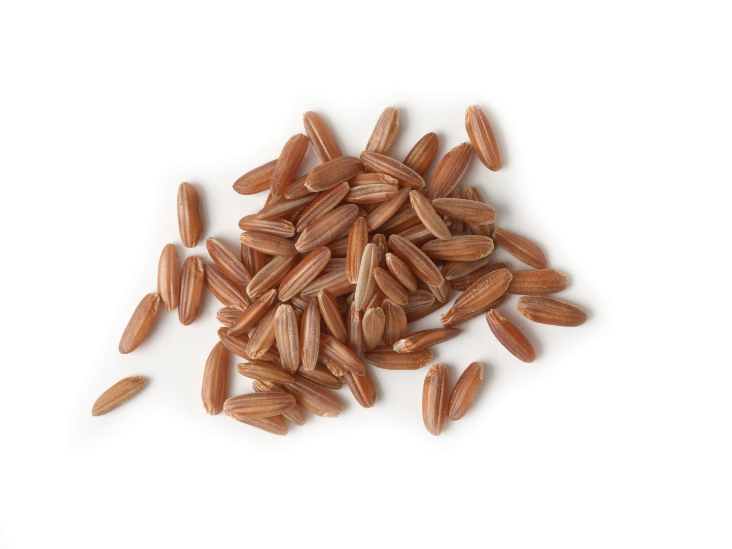 Calrose & Arborio Rice
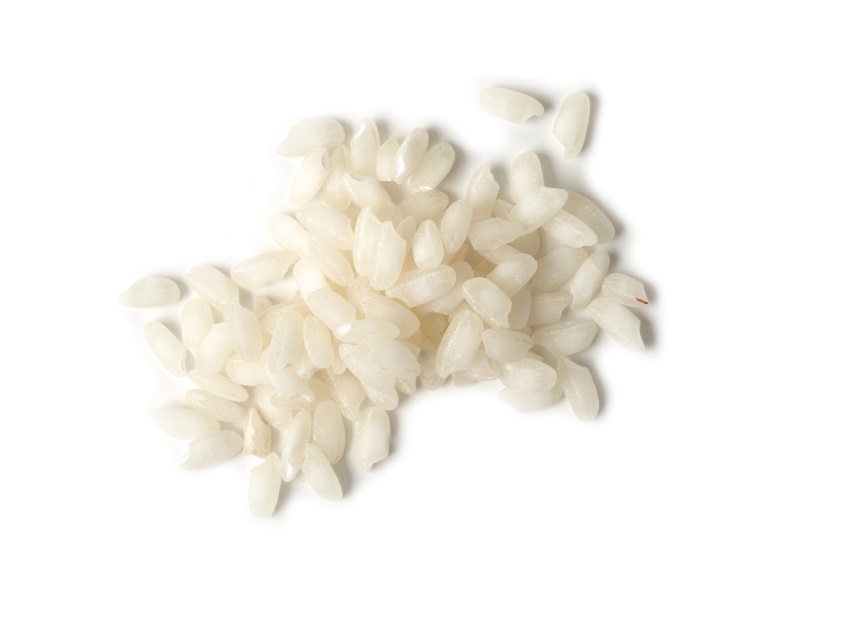 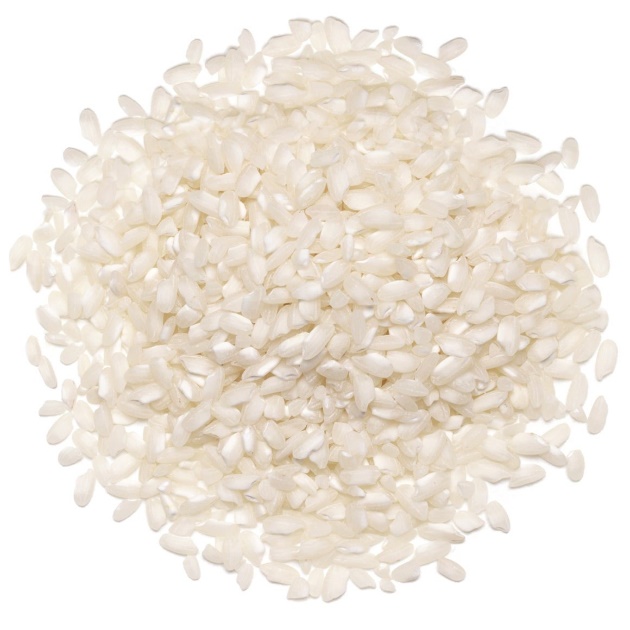 Sticky & Sushi Rice
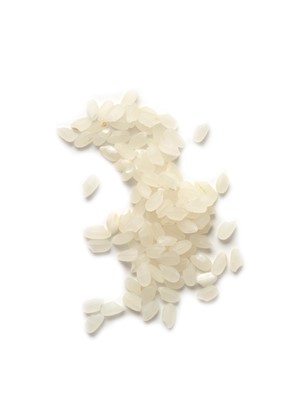 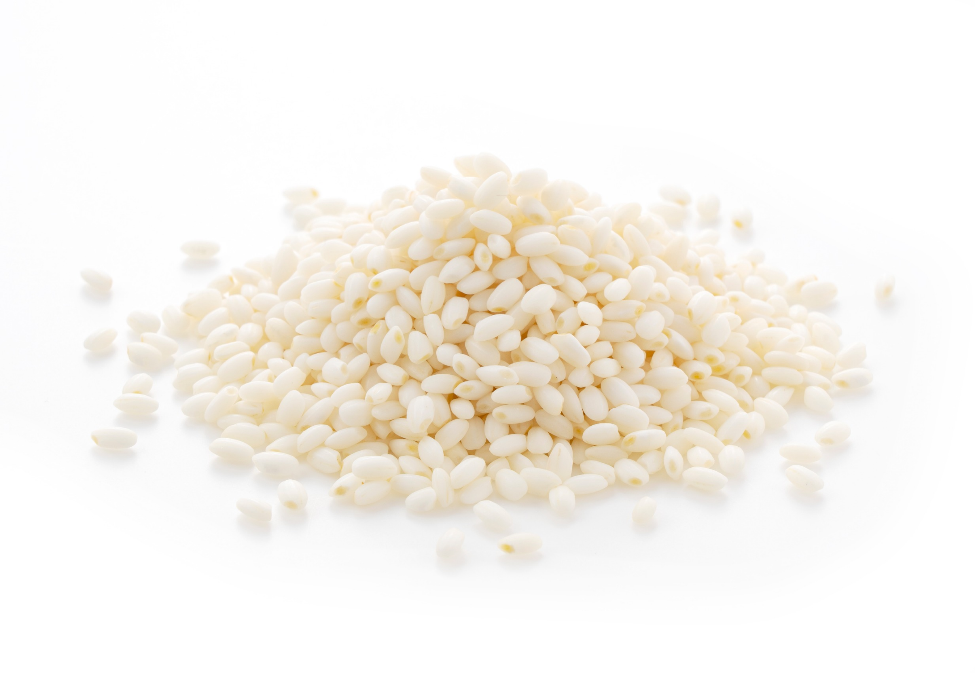 Wild Rice
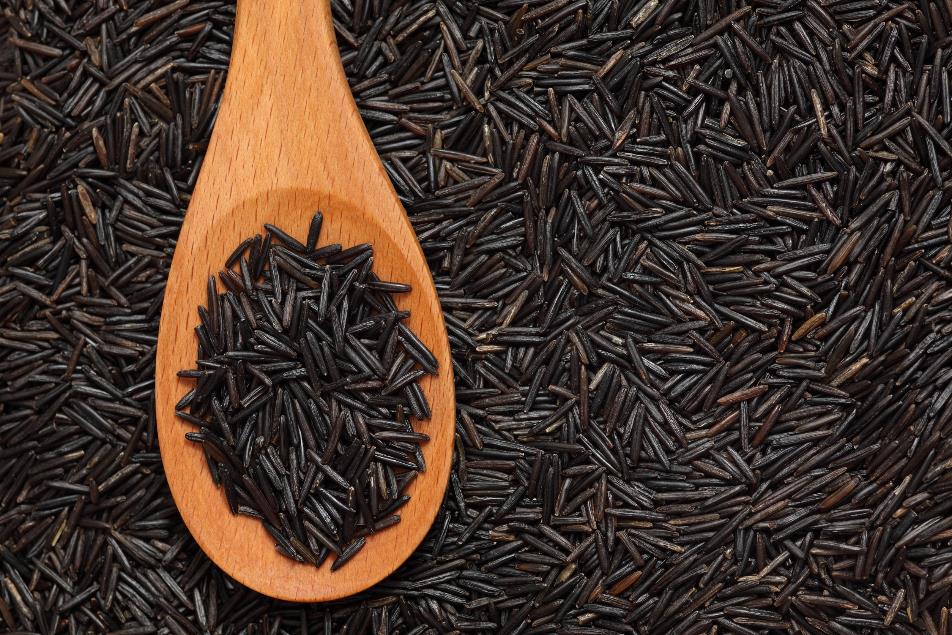 Not a Rice, Semi-aquatic Grass Native to North America
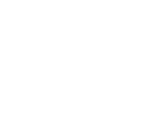 Hearty and Nutrient-Rich
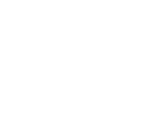 Cooked Grains Greatly Expand, Have Chewy Texture and Earthy Taste
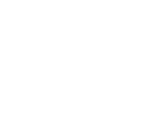 Sprouted Rice
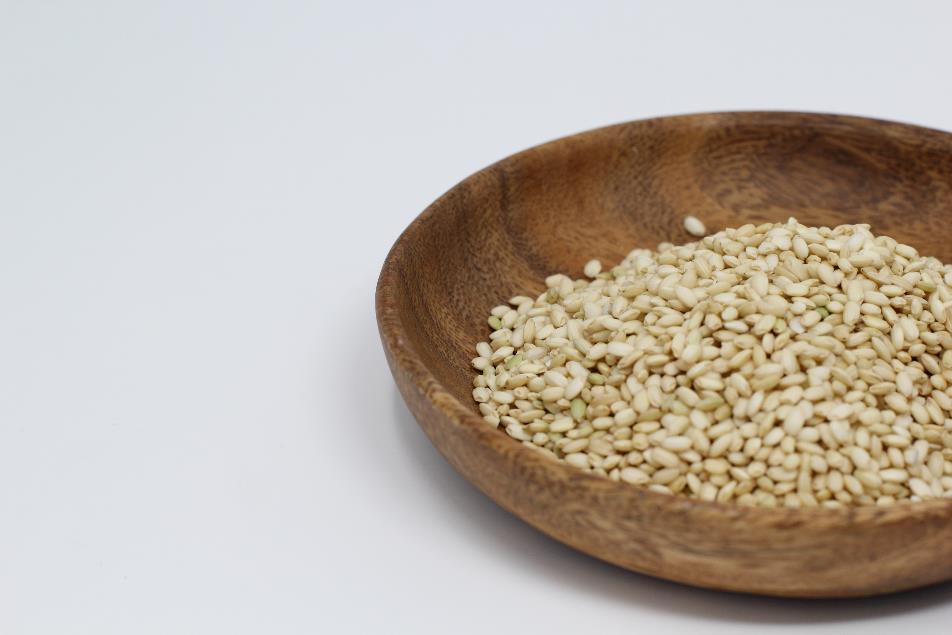 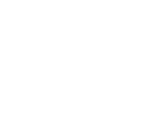 Whole Grain Germinated Rice
Nutritional Powerhouse with High Levels of GABA Amino Acid
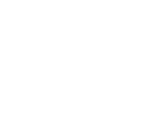 Increased Fiber, Vitamin E, Fiber, and lower Glycemic Index
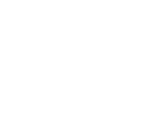 Parboiled Rice
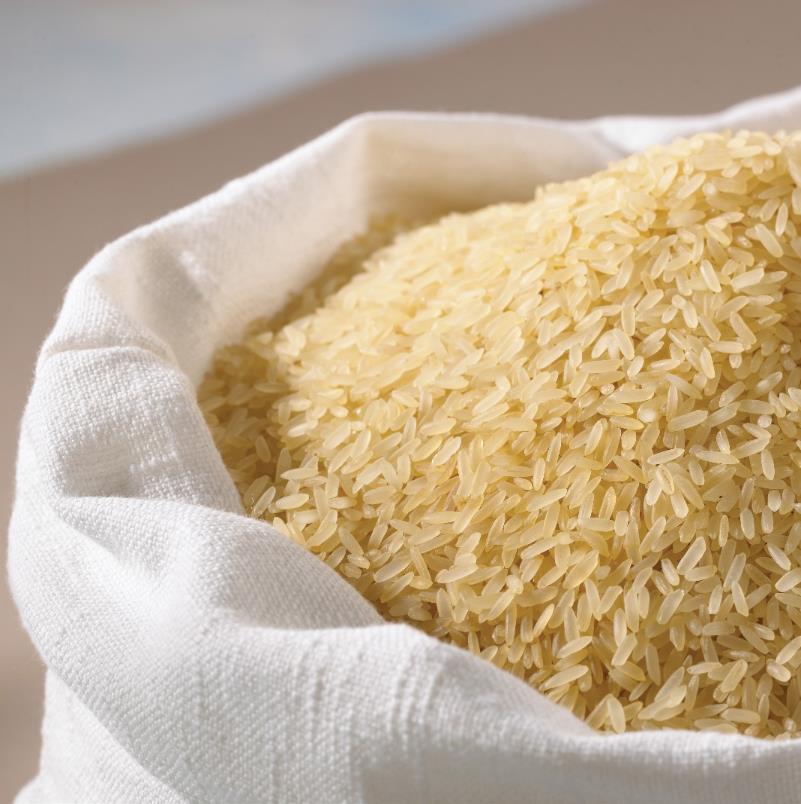 Partially Boiled, Steam Pressured Rough Rice
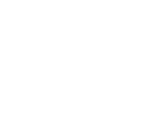 Perfect for Foodservice with Long Hold Times and Shorter Cook Times
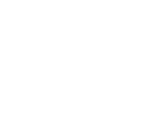 Firmer, Fluffier, More Separate Grains
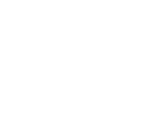 Forms of Rice
Precooked Rice
Precooked rice, also called quick-cooking or instant rice, is white or brown rice that has been completely cooked and dehydrated. As a result, precooked rice only requires rehydration or brief cooking before serving.
Retort Rice
Retort or ready-to-heat rice is fully cooked rice that is packaged in pouches or cup containers and is ready to eat after brief heating.
Seasoned Rice Mixes
Regular milled, parboiled, or precooked rice containing pre-measured seasonings for ease of preparing a variety of flavored finished products, such as Spanish rice, wild rice pilaf, yellow rice, and more. Custom mixes are also available.
Individually Quick-Frozen (IQF) Rice
Cooked rice grains are individually frozen before packaging to provide a free-flowing ingredient for use in frozen and prepared food products and for ease of use in foodservice operations.
Rice Co-Products
Rice Bran
Good source of dietary fiber
Rich in antioxidants – reduces risk of heart disease, certain cancers, & type II diabetes
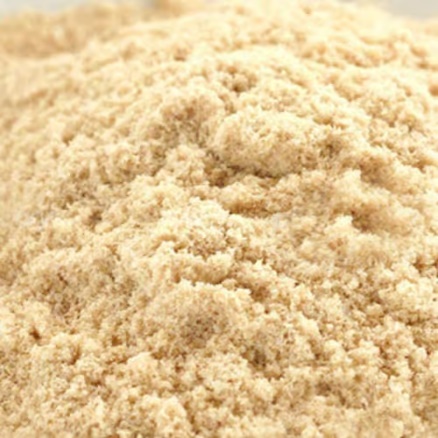 Rice Flour
Ideal for gluten-free products
Good for dusting dough surfaces
Makes crispier coatings,   does not readily absorb water
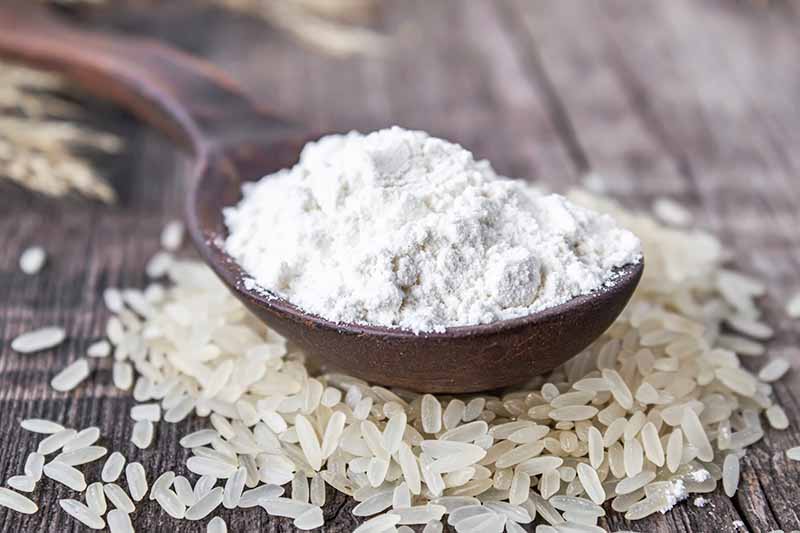 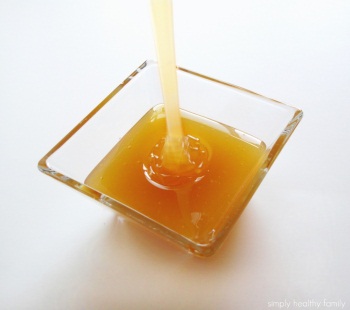 Rice Bran Oil
Extracted from rice bran
Nut-like flavor, good shelf stability and ideal for frying
May help reduce cholesterol
Rice Syrup
Mild flavored sweet syrup
Substitute for sugar, honey, corn syrup, molasses, or maple syrup in recipes
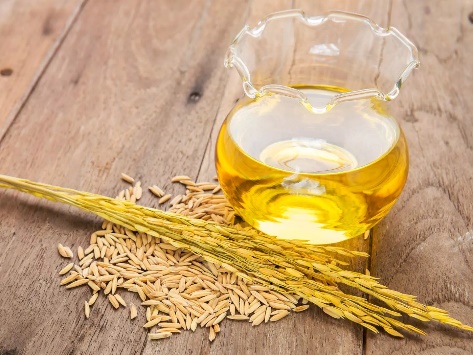 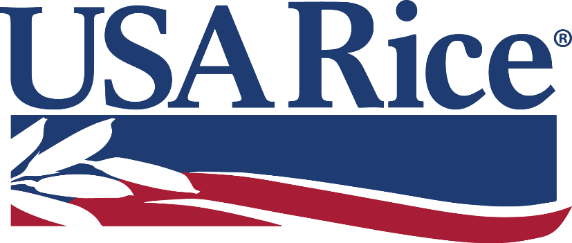 For More Information
Visit ThinkRice.com
Contact Us
Cameron Jacobs, CAE
Sr. Director, Domestic Promotion
cjacobs@usarice.com
www.thinkrice.com